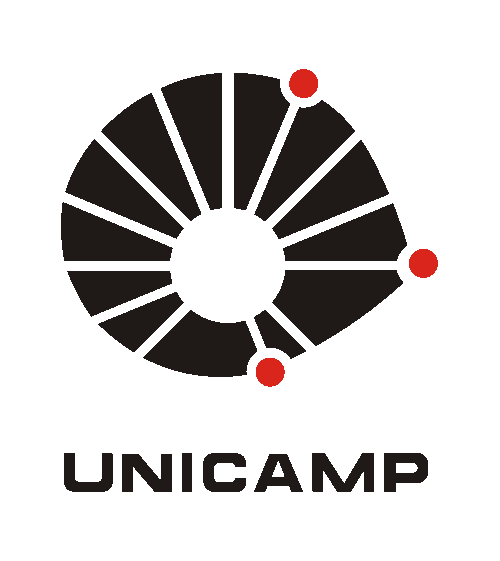 [Nome do Trabalho – (Fonte Georgia, 60) máximo de 2 linhas]
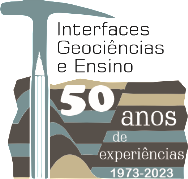 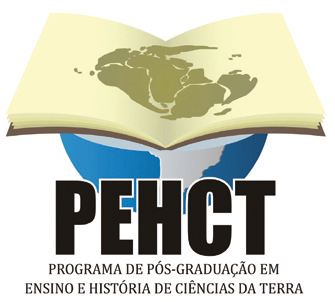 [Autor 1 1 ORCiD: http://orcid.org/0000-0000-0000-0000 , Email] (Fonte Times New Roman, 32) [Autor 2 2 ORCiD: http://orcid.org/0000-0000-0000-0000 , Email] (Fonte Times New Roman, 32)
[Autor 3 3 ORCiD: http://orcid.org/0000-0000-0000-0000 , Email] (Fonte Times New Roman, 32)
[Autor 4 4 ORCiD: http://orcid.org/0000-0000-0000-0000 , Email] (Fonte Times New Roman, 32) 
[Autor 5 5 ORCiD: http://orcid.org/0000-0000-0000-0000 , Email] (Fonte Times New Roman, 32)
[Autor 6 6 ORCiD: http://orcid.org/0000-0000-0000-0000 , Email] (Fonte Times New Roman, 32)
[1- Instituição, Função, Título.] (Fonte Times New Roman, 32) 
[2- Instituição, Função, Título.] (Fonte Times New Roman, 32) [3- Instituição, Função, Título.] (Fonte Times New Roman, 32)
[4- Instituição, Função, Título.] (Fonte Times New Roman, 32)
[5- Instituição, Função, Título.] (Fonte Times New Roman, 32)
[6- Instituição, Função, Título.] (Fonte Times New Roman, 32)
Subtítulo 1 (Fonte Georgia, 54)
[Lorem ipsum dolor sit amet, consectetur adipiscing elit. Fusce viverra diam ac leo elementum facilisis. Duis pulvinar eleifend pretium. Maecenas eu tortor varius, consectetur sapien quis, sollicitudin tellus. Phasellus efficitur, odio sit amet maximus feugiat, massa ipsum vulputate tortor, et tincidunt tortor ipsum sed arcu. Sed augue lectus, laoreet in sapien vitae, lobortis malesuada urna. Cras euismod tempus nibh, nec dictum nisl accumsan ut. Praesent sed ullamcorper augue, imperdiet mollis leo. Nullam finibus nec urna non auctor. Integer elementum lacus eu dolor rutrum suscipit. Sed ac ipsum risus. Phasellus felis urna, molestie et nunc rutrum, sodales sollicitudin tortor.
Nunc lectus tortor, aliquet venenatis massa in, auctor ultrices ante. Mauris commodo elit urna, eget euismod est pulvinar eget. Aliquam hendrerit libero et nisl iaculis, a ultricies massa. (Times New Roman, 36)]
Subtítulo 4 (Fonte Georgia, 54)
	[Lorem ipsum dolor sit amet, consectetur adipiscing elit. Fusce vulputate condimentum magna. Vestibulum malesuada mauris id placerat bibendum. Donec a egestas enim, fringilla vehicula lacus. Maecenas tempor lorem aliquam leo dictum lobortis. Phasellus magna tortor, mollis sit amet volutpat ut, dictum vel metus. Donec fermentum arcu et magna ullamcorper, et vestibulum mi varius. Nullam semper mauris eu diam aliquet aliquet. Etiam convallis arcu ut vehicula porta. Pellentesque convallis nulla eu tristique pellentesque. Lorem ipsum dolor sit amet, consectetur adipiscing elit. Aliquam pellentesque volutpat velit et dapibus. Nulla dapibus erat sem, nec bibendum nibh aliquet eget. Etiam eget accumsan turpis, nec aliquet lorem. In pellentesque sit amet orci eget lobortis. Vestibulum non aliquam nibh, vitae ultrices lectus. Nulla ex lectus, suscipit pharetra maximus et, eleifend et odio. Maecenas semper nisi ut nisl tempus, id imperdiet ex facilisis. Morbi varius velit ac elit volutpat porta. Sed quis scelerisque felis, id mollis ligula. Donec non porta magna. Aenean ullamcorper massa vitae quam suscipit sollicitudin. (Times New Roman, 36)]
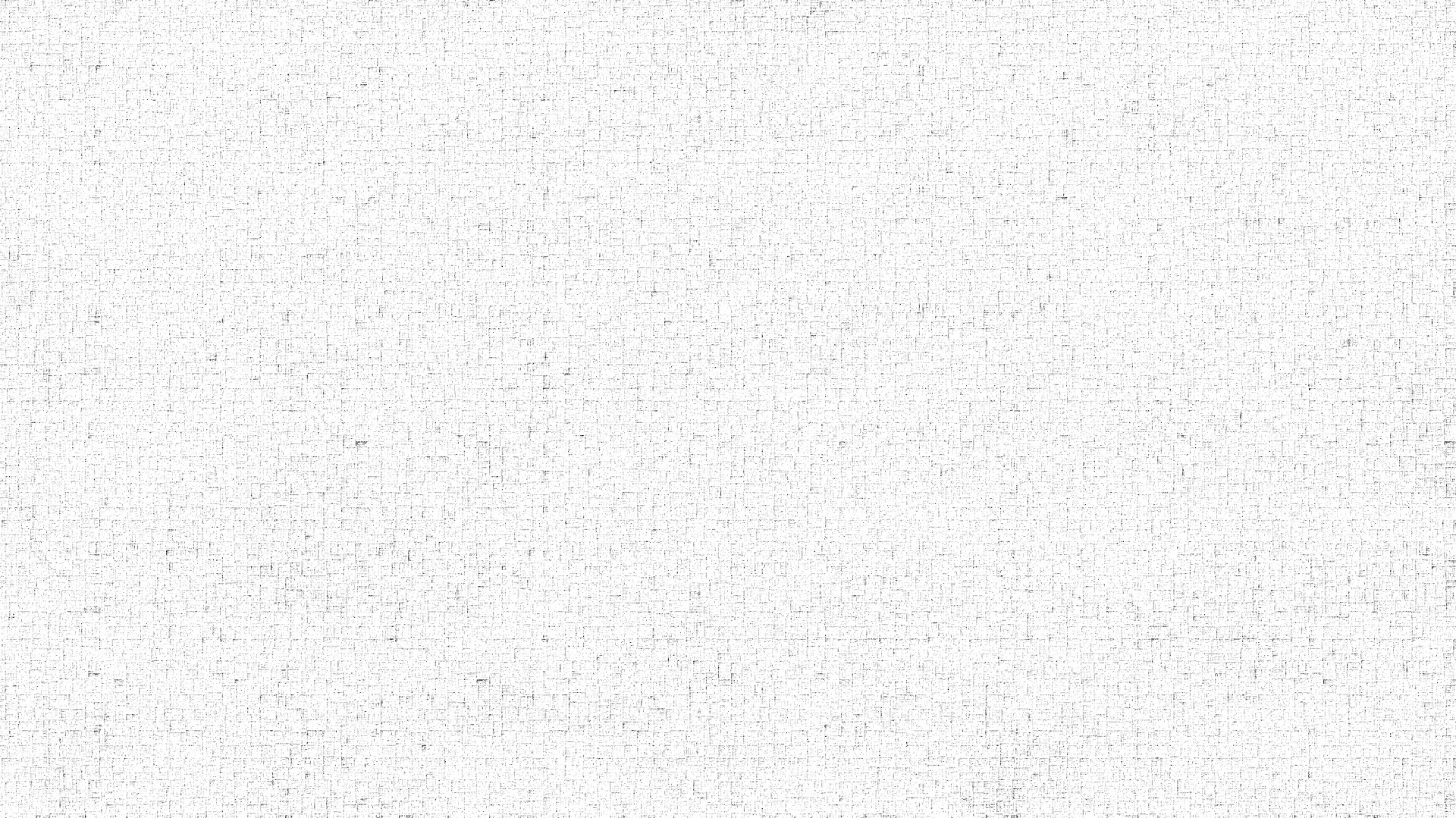 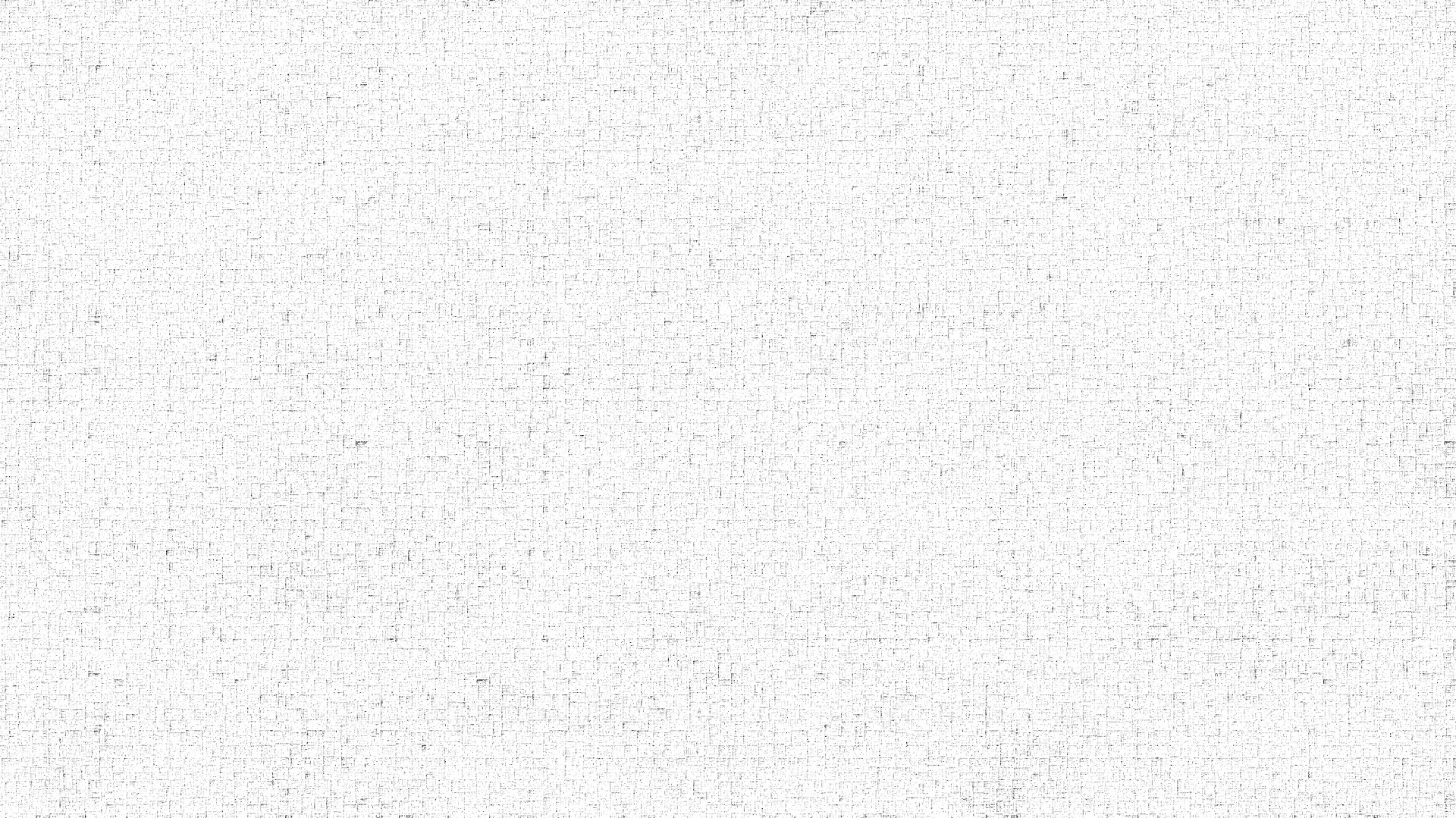 Figura 1. [Descrição da figura (Times New Roman, 28) ]
IMAGEM 1
IMAGEM 3
Subtítulo 2 (Fonte Georgia, 54)
[Lorem ipsum dolor sit amet, consectetur adipiscing elit. Nulla sed urna sit amet eros vulputate maximus sed id elit. Aenean mollis nisl nec tellus sollicitudin blandit. Etiam ornare egestas pharetra. Class aptent taciti sociosqu ad litora torquent per conubia nostra, per inceptos himenaeos. Praesent vehicula faucibus varius. Donec lobortis nulla id leo bibendum semper. Orci varius natoque penatibus et magnis dis parturient montes, nascetur ridiculus mus. Sed in ipsum mi. Ut sodales lorem eu lorem lacinia, sed condimentum turpis elementum. Sed in ante blandit, ullamcorper tellus non, facilisis diam. Praesent scelerisque dui nec cursus blandit. Integer eu quam mollis nunc maximus lacinia vel nec nunc. Nullam vitae ipsum. (Times New Roman, 36)]
Figura 3. [Descrição da figura (Times New Roman, 28) ]
Subtítulo 5 (Fonte Georgia, 54)
[Lorem ipsum dolor sit amet, consectetur adipiscing elit. Vestibulum nec turpis eget nisl placerat convallis. Cras fringilla interdum nibh in auctor. Sed eleifend gravida accumsan. Nulla facilisi. Quisque commodo mauris nec urna volutpat dapibus. Donec pharetra eget sem sit amet malesuada. Praesent bibendum neque in magna fringilla, id viverra erat semper. Pellentesque lacinia, sem eget facilisis maximus, dolor velit efficitur elit, at pretium mi ex et elit. Maecenas euismod metus sit amet nibh tincidunt commodo. Suspendisse nisl leo, suscipit nec lobortis ac, aliquet viverra dui. Praesent feugiat risus sit amet purus aliquam volutpat. Vestibulum sagittis cursus quam quis mattis. Phasellus feugiat dolor sit amet purus commodo rhoncus. In tincidunt ultricies tempor. Phasellus vulputate, turpis non lobortis feugiat, nibh sem convallis lacus, quis ornare risus risus vel mi. Pellentesque venenatis dictum sodales. Donec viverra maximus pharetra. Aliquam erat volutpat. Pellentesque. (Times New Roman, 36)]
Subtítulo 3 (Fonte Georgia, 54)
Lorem ipsum dolor sit amet, consectetur adipiscing elit. Ut ipsum lacus, sollicitudin facilisis lorem sit amet, cursus sagittis lacus. Mauris volutpat venenatis quam, id consectetur erat congue vitae. Proin suscipit, metus vitae pharetra faucibus, augue risus iaculis urna, eu tincidunt dolor diam eget orci. Aliquam in dui malesuada, sagittis risus vel, imperdiet felis. Vestibulum malesuada consequat fringilla. Nunc bibendum a quam ut lacinia. Aliquam placerat nisi vel arcu suscipit, non suscipit lorem maximus. Aliquam mattis, nulla vel elementum efficitur, erat orci cursus nulla, cursus mattis enim libero a lectus. Suspendisse rhoncus imperdiet massa, eu ultricies dui. Nulla facilisi.
Financiamento: [Nome do órgão financiador. (Georgia, 28)]
Palavras-Chave: [Palavra-Chave 1, Palavra-Chave 2, Palavra-Chave 3. (Georgia, 28)]
Referências (Fonte Georgia, 44)

[Referência] (Fonte Times New Roman, 18)
[Referência] (Fonte Times New Roman, 18)
[Referência] (Fonte Times New Roman, 18)
[Referência] (Fonte Times New Roman, 18)
[Referência] (Fonte Times New Roman, 18)
[Referência] (Fonte Times New Roman, 18)
[Referência] (Fonte Times New Roman, 18)
[Referência] (Fonte Times New Roman, 18)
[Referência] (Fonte Times New Roman, 18)
[Referência] (Fonte Times New Roman, 18)
[Referência] (Fonte Times New Roman, 18)
[Referência] (Fonte Times New Roman, 18)
[Referência] (Fonte Times New Roman, 18)
[Referência] (Fonte Times New Roman, 18)
[Referência] (Fonte Times New Roman, 18)
[Referência] (Fonte Times New Roman, 18)
[Referência] (Fonte Times New Roman, 18)
[Referência] (Fonte Times New Roman, 18)
[Referência] (Fonte Times New Roman, 18)
[Referência] (Fonte Times New Roman, 18)
[Referência] (Fonte Times New Roman, 18)
[Referência] (Fonte Times New Roman, 18)
[Referência] (Fonte Times New Roman, 18)
[Referência] (Fonte Times New Roman, 18)
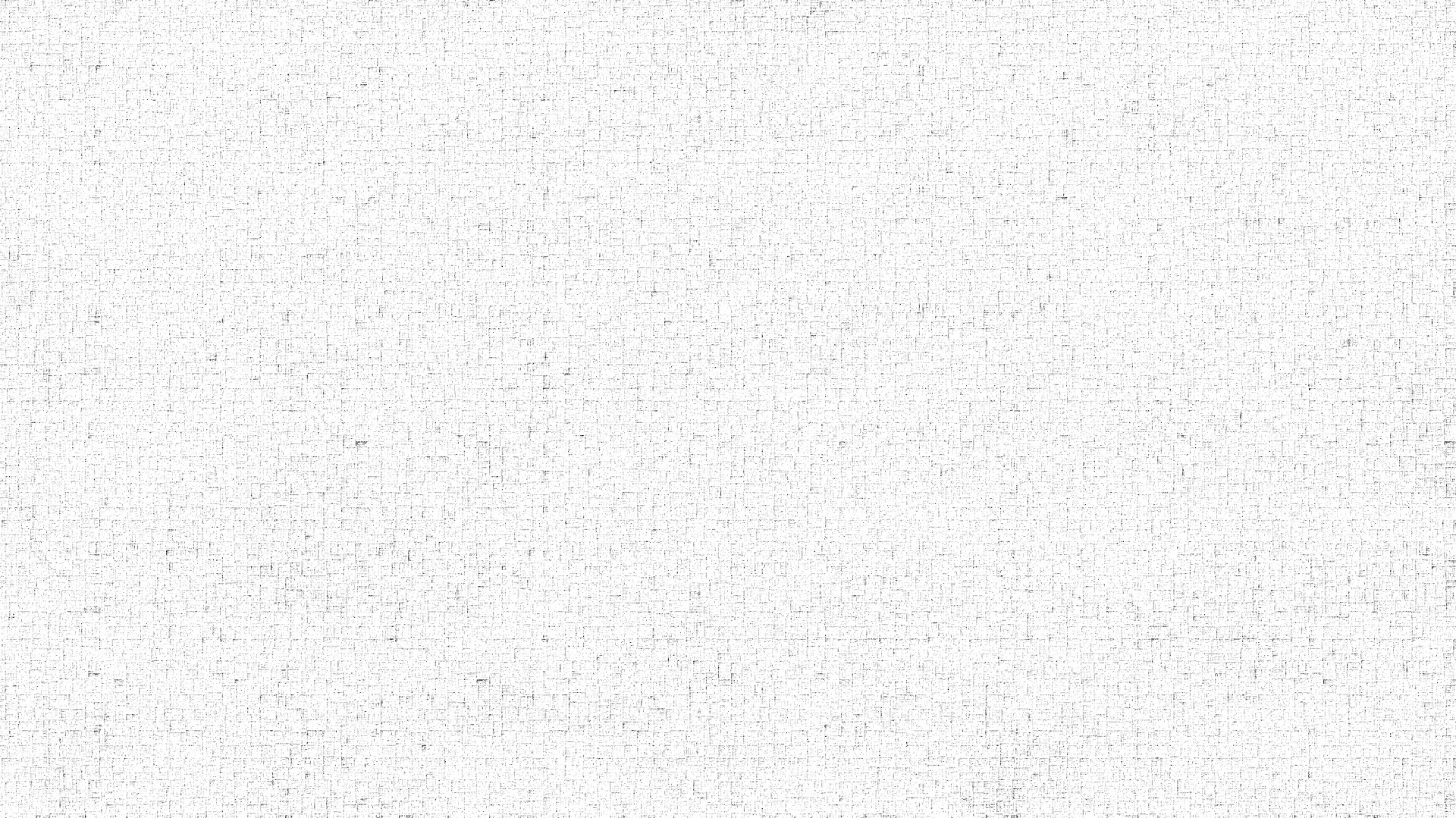 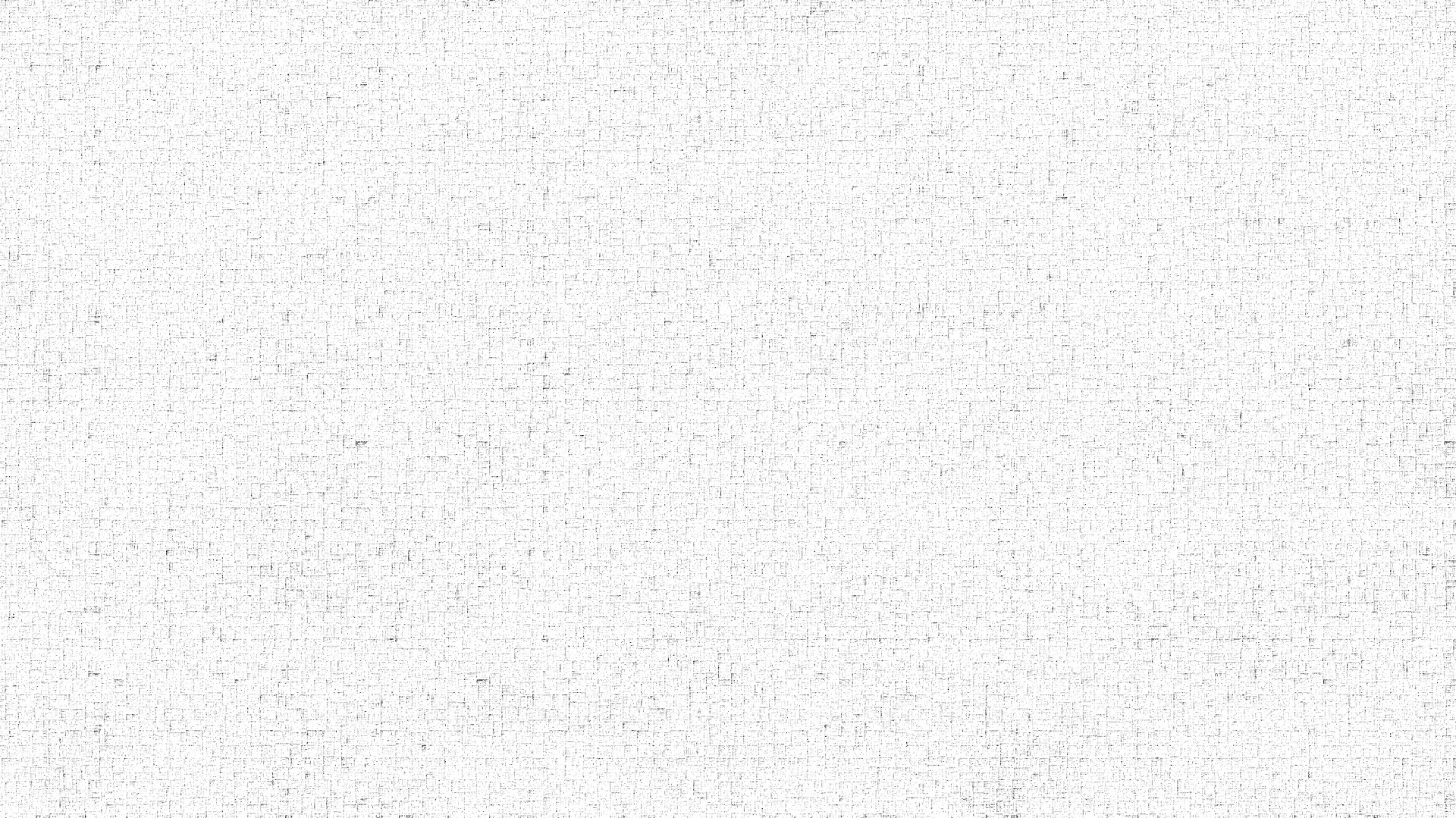 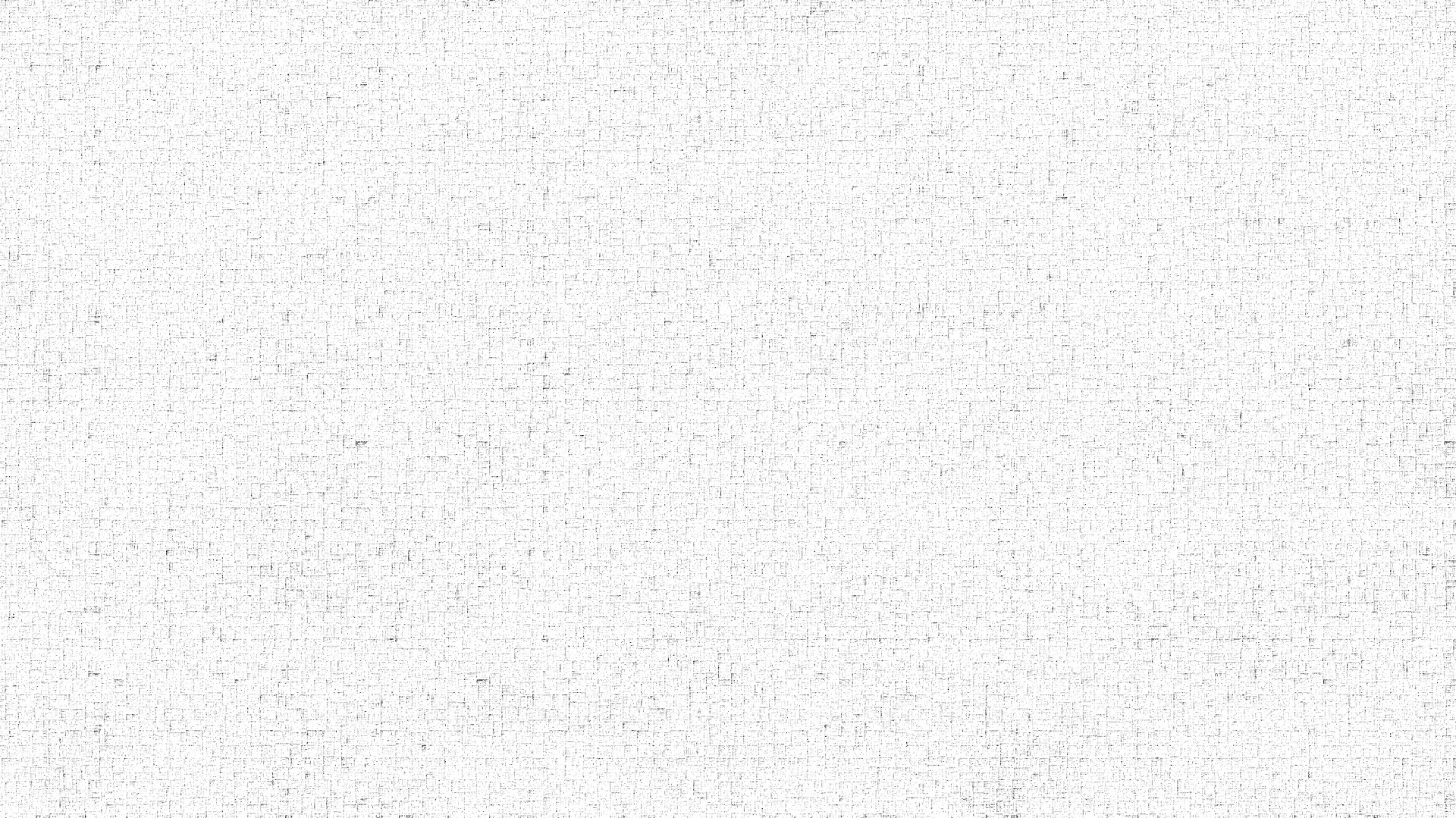 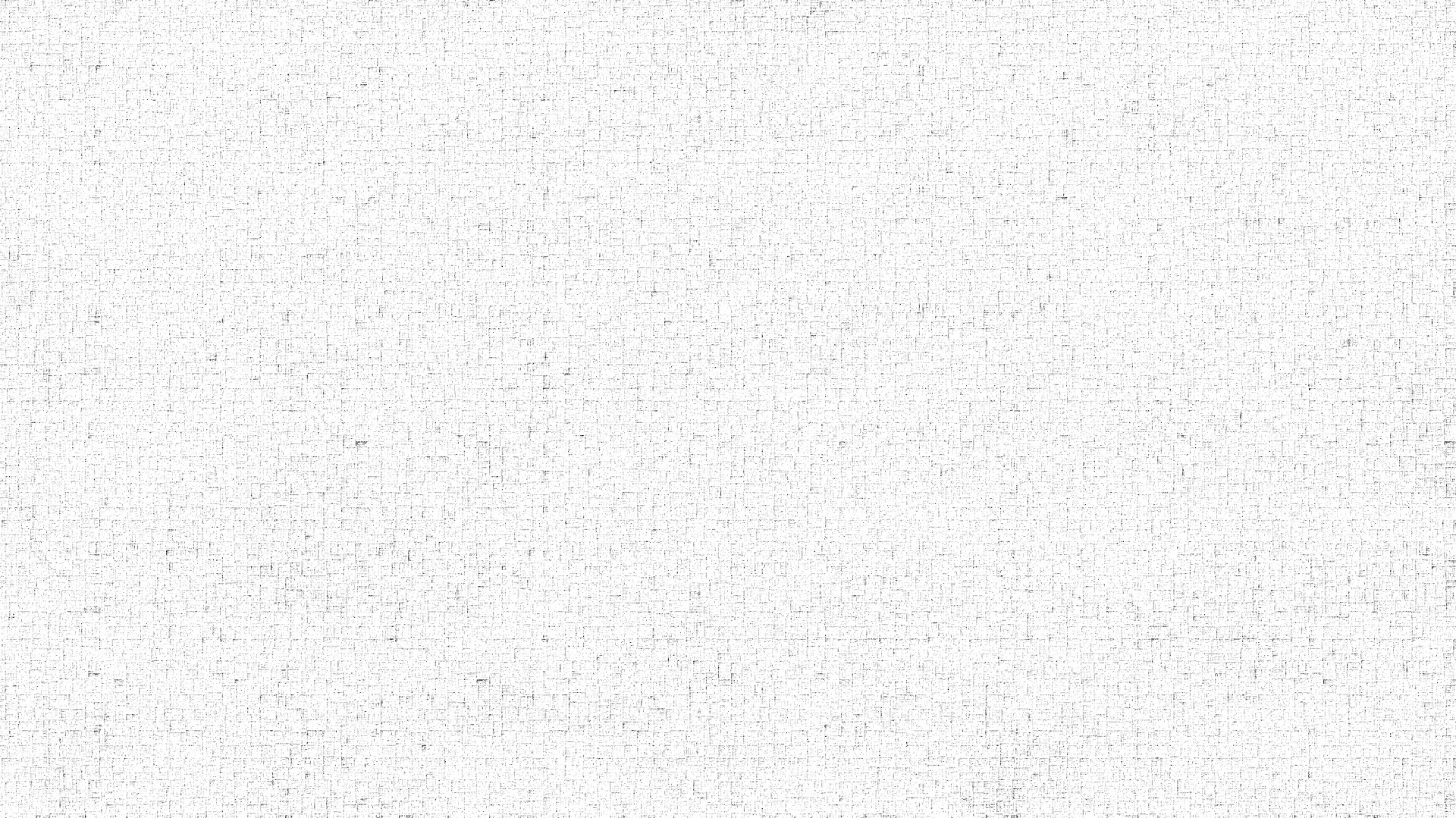 IMAGEM 2
LOGO 1
LOGO 2
LOGO 2
Figura 2. [Descrição da figura (Times New Roman, 28) ]
Apoio/Agradecimentos